SESIONES DE TRABAJO RECURSOS AUDIOVISUALES PARA TRABAJAR POR COMPETENCIAS EN EDUCACIÓN SECUNDARIA, BACHILLERATO Y FORMACIÓN PROFESIONAL: CHROMA KEY
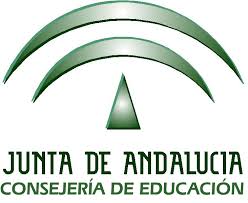 PROYECTO DE INNOVACIÓN EDUCATIVA Y DESARROLLO CURRICULAR CONVOCATORIA 2018

IES SALMEDINA, CHIPIONA
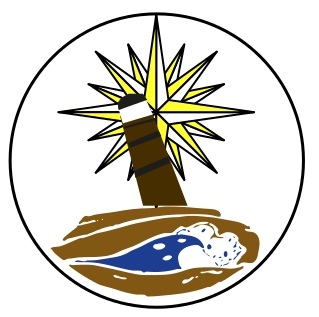 CONSULTA DE RECURSOS WEB
PROGRAMA FILMORA
CHROMA KEY CON FILMORA
APP FILMORA
SESIONES DE TRABAJO
PRIMERA SESIÓN: 12 DE FEBRERO A LAS 16:30 HORAS

DURACIÓN: 3 HORAS

LUGAR: AULA DE DIBUJO

PONENTE: LAURA ORTEGA TOLEDO
INTRODUCCIÓN A LA EDICIÓN DE VÍDEO: ASPECTOS GENERALES. TIPOS DE PLANO. TIPOS DE ÁNGULOS. 
¿QUÉ ES EL CHROMA KEY Y PARA QUÉ SE USA?
MATERIALES NECESARIOS PARA UTILIZAR CHROMA KEY.
PROGRAMA FILMORA: INTRODUCCIÓN Y EJEMPLOS.
PUESTA EN PRÁCTICA: 
COLOCACIÓN DE LA CÁMARA 
COLOCACIÓN DE LA PANTALLA
COLOCACIÓN DE LOS FOCOS
 GRABACIÓN CORTA.
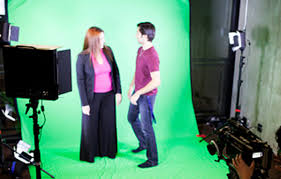 SESIONES DE TRABAJO
SEGUNDA SESIÓN: 19 DE FEBRERO A LAS 16:30 HORAS

DURACIÓN: 3 HORAS

LUGAR: AULA DE INFORMÁTICA

PONENTE: LAURA ORTEGA TOLEDO
EN GRUPOS DE DOS, CON EL PROGRAMA FILMORA INSTALADO, VEREMOS UNA INTRODUCCIÓN AL PROGRAMA.
EN EL AULA DE INFORMÁTICA: LOS PARTICIPANTES EN PAREJAS, REALIZARÁN UNA PRUEBA DEL EFECTO CHROMA KEY UTILIZANDO EL VIDEO DE CORTA DURACIÓN DE LA SESIÓN 1.
PARA FINALIZAR: 
EJEMPLOS PARA ORGANIZAR UN PROYECTO AUDIOVISUAL EN EL AULA. 
APPS RECOMENDADAS.
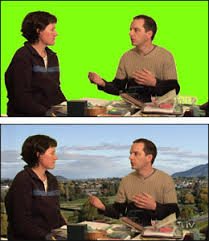 PROYECTO DE iNNOVACIÓN
El Proyecto se llevará a cabo por el Departamento de Dibujo en la asignatura Educación Plástica, Visual y Audiovisual, EPVA, y por el Departamento de Informática en el módulo de Aplicaciones Ofimáticas en las unidades de Imagen digital y Vídeo digital. 
Lo que se pretende es elaborar material audiovisual en diferentes idiomas, documentales, entrevistas, etc… que tengan en su contenido la temática que puedan estar impartiendo en las distintas asignaturas, siendo este medio audiovisual una alternativa metodológica en las diferentes asignaturas.
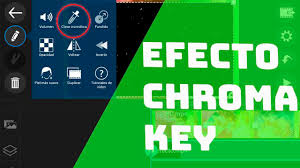 Actuaciones y calendario
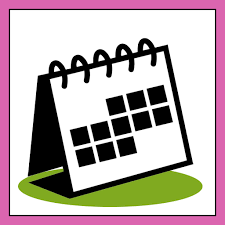 Presupuesto del proyecto
Hemos recibido una dotación de 2000 euros para material audiovisual e informático:
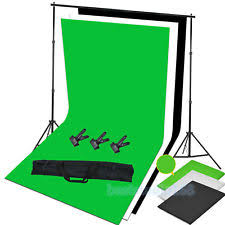 Previsiones de consolidación en el futuro de las mejoras introducidas, una vez finalizado el proyecto
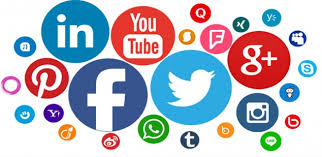 Los materiales estarán disponibles para todos los departamentos del centro con la idea de que los incorporen en su labor docente y con la finalidad de consolidar el proyecto. 
Se creará un estudio de grabación en un espacio fijo con Chroma Key, para que pueda hacer uso de él cualquier personal del centro que lo necesite.
Y finalmente se promoverá la difusión de los trabajos realizados en la página web del centro, en Instagram y en el canal de Youtube.
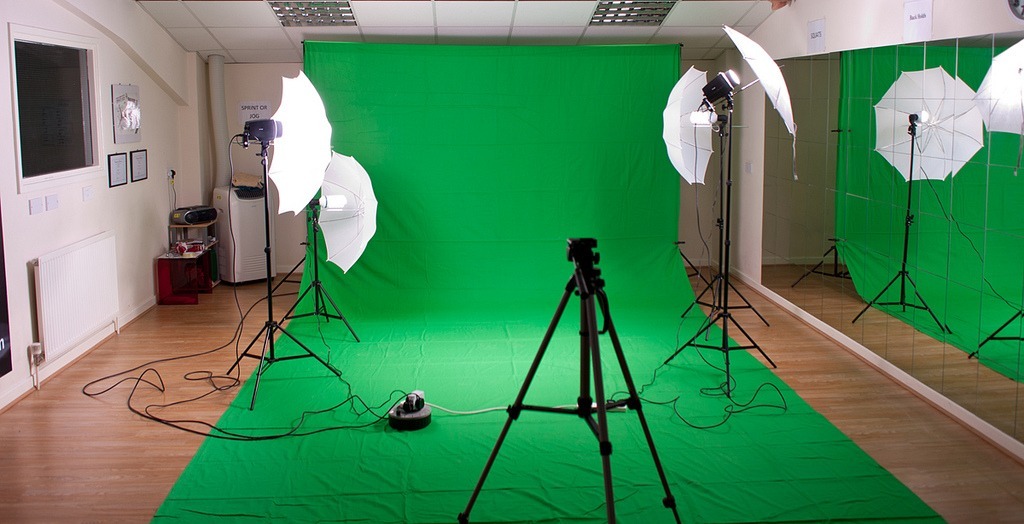 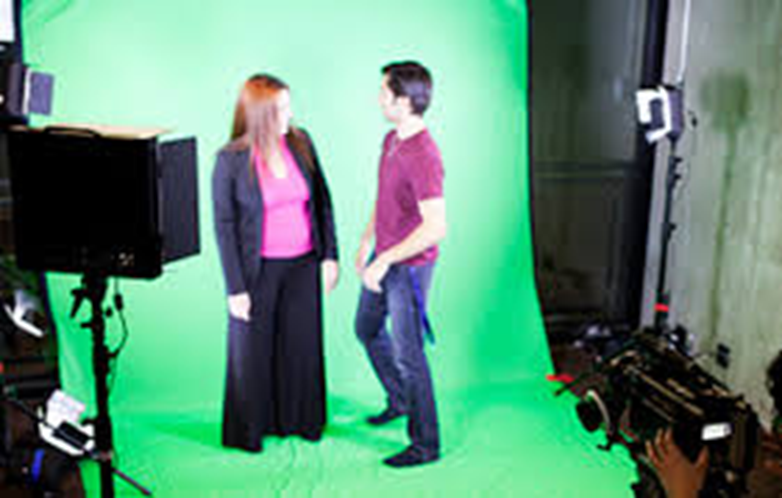 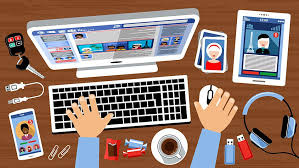